Diversity, Equity, Inclusion and Accessibility in IOOS:
Fellowship Progress and Planning
Ashley Peiffer, IOOS Association
Diversity, Equity, Inclusion, and Accessibility Fellow
IOOS Advisory Committee Meeting, May 2022
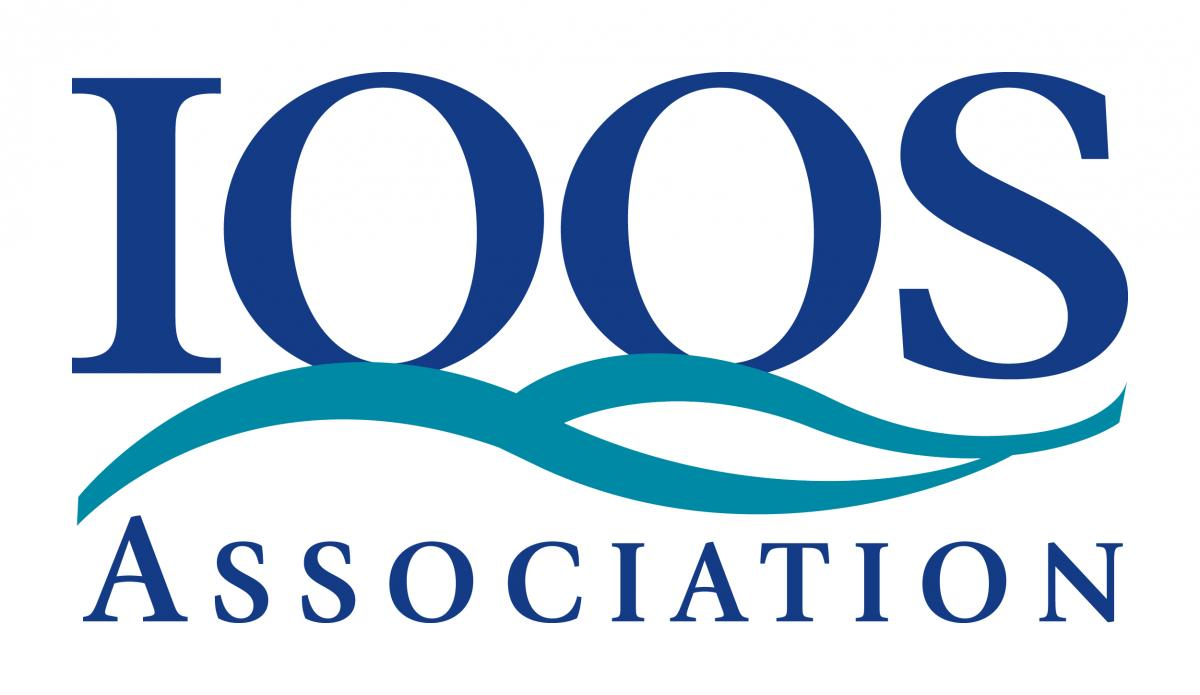 Outline
Context and Relevance
Regional Efforts and Needs
Fellowship Approach and Focus Areas
Considerations for the Advisory Committee
Context
IOOS Office, Federal Agencies, Regional Associations, IOOS Association
Observations
Data Management
Product Development
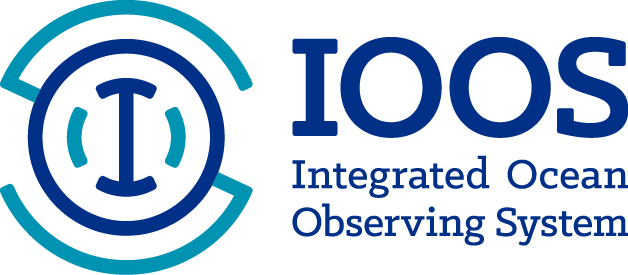 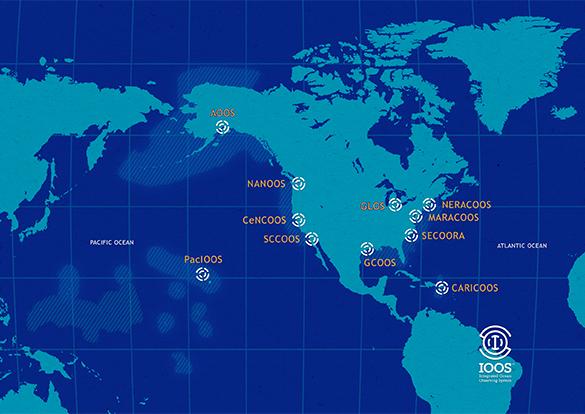 Relevance to IOOS
External practices
Education and outreach
Workforce development
Access to information
Accountability and assessments
Co-design and co-development
Internal policies & procedures
Hiring practices
Trainings and workshops
Informal discussion spaces
Board policies and practices
Strategic plans, core values, mission statements
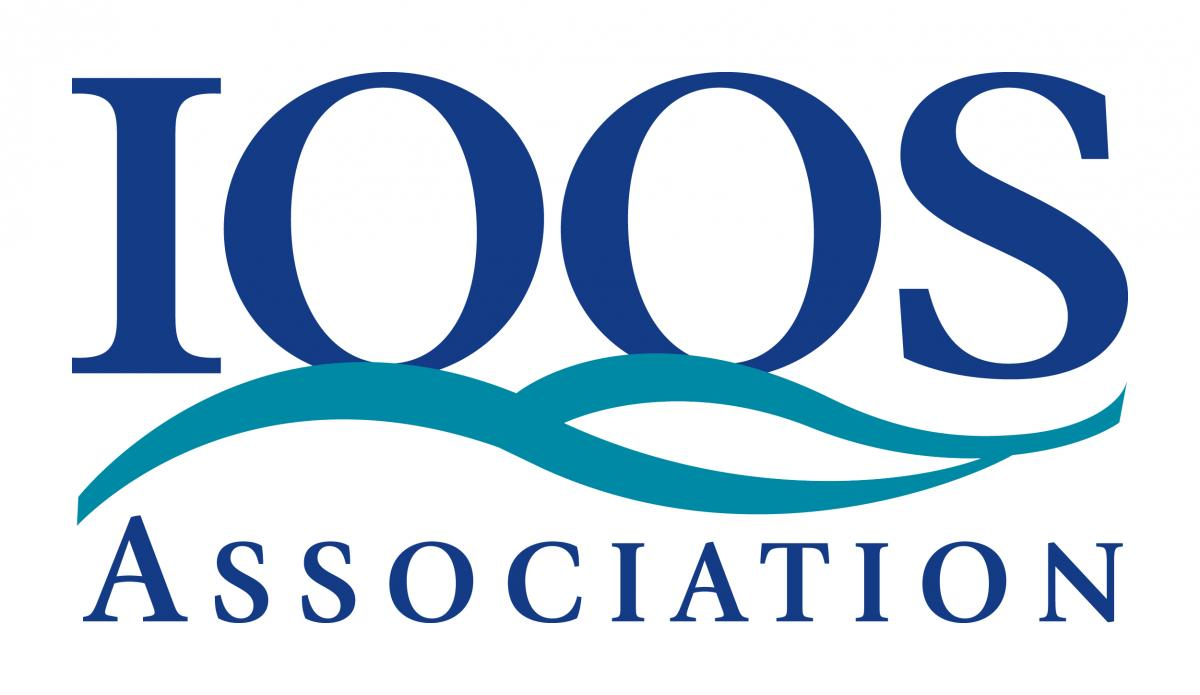 IOOS Initiative
Diversity, Equity, Inclusion, and Accessibility Fellowship 
Work with IOOS Office, 11 Regional Associations, and IOOC agencies to:
Amplify existing and planned efforts to improve DEIA and service equity,
Research and recommend best practices for improving service equity, training opportunities for staff, workforce development and support, co-development and other activities,
Facilitate information sharing, seek partnerships,
Identify next steps including possible funding opportunities
Timeline 
January - December 2022
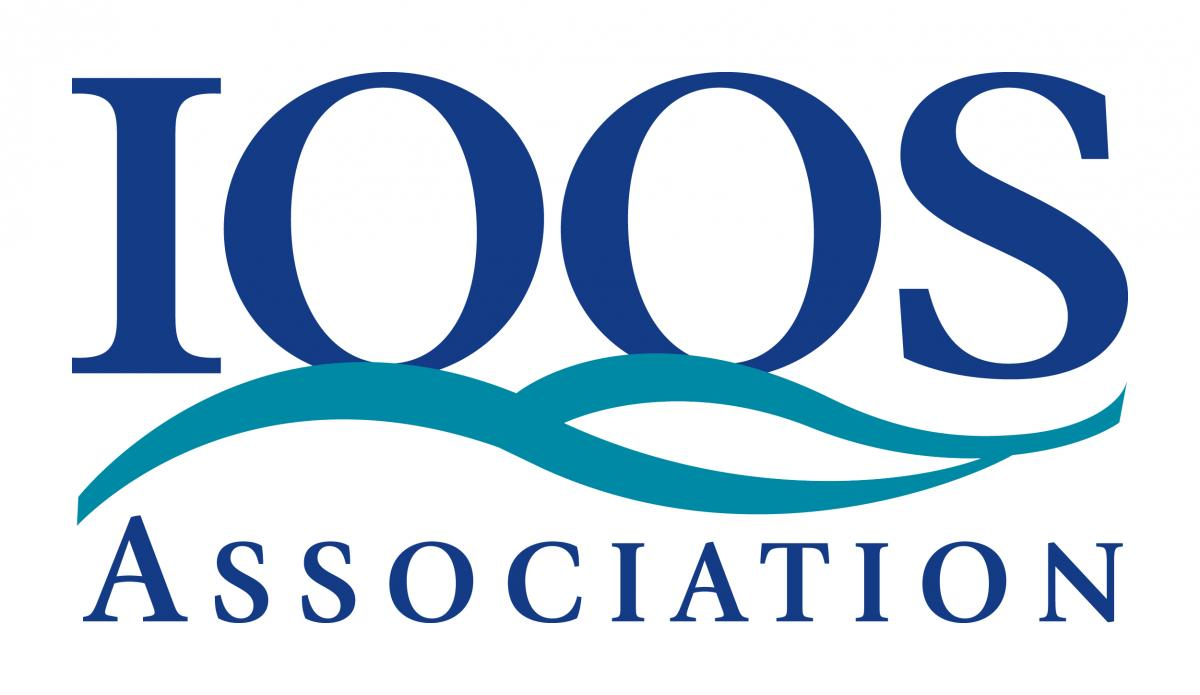 Fellowship Progress to Date
Ongoing Tasks
Facilitating DEIA Dialogues - discussion spaces for key topics
Seeking out best practices and approaches
Connecting with IOOS partners to learn more about their DEIA initiatives
Advocating for IOOS with partners
Identifying funding opportunities for regional efforts
Initial Tasks
Outlined existing DEIA efforts, qualitatively assessed needs to identify areas for improvement
Compiled an up-to-date list of regional and national activities related to DEIA
Collated preliminary research on best practices in co-design, STEM outreach, etc.
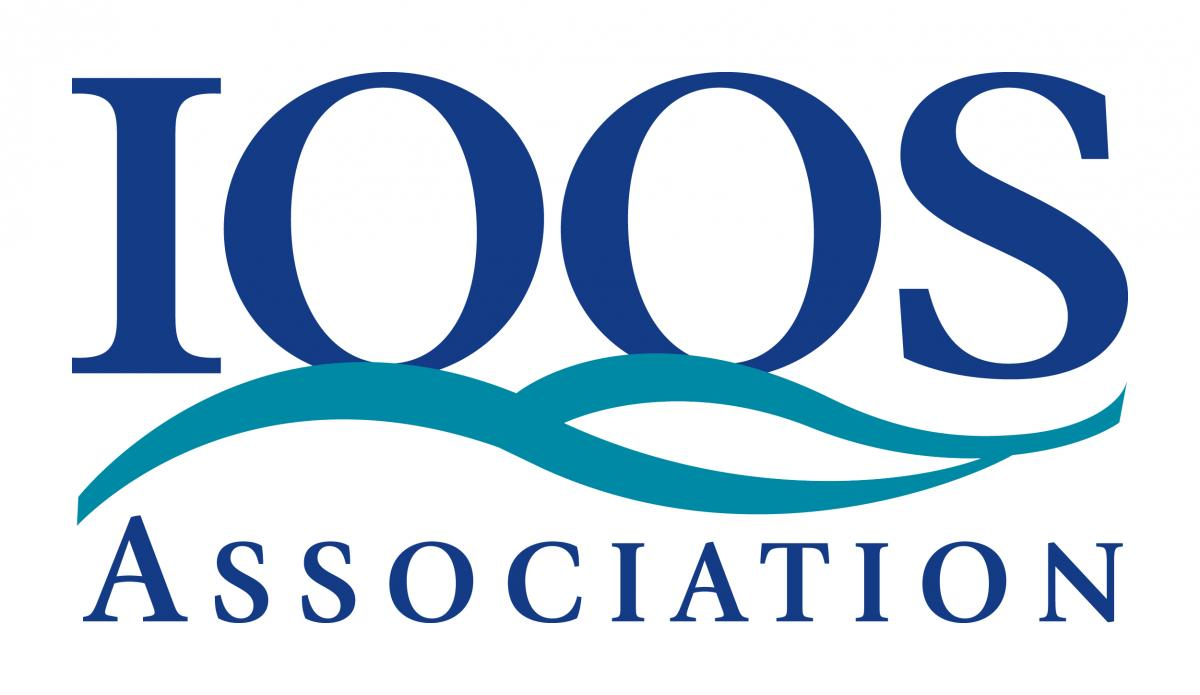 Ongoing Regional Efforts
Regional Examples
Bringing Spotter Buoys to Indigenous Communities 
Internal conversations, workshops, and staff and Board trainings
Indigenous-led Smart Great Lakes effort
Building partnerships with HBCUs to connect with underserved communities
Translating websites and outreach materials 
Supporting mentorship efforts
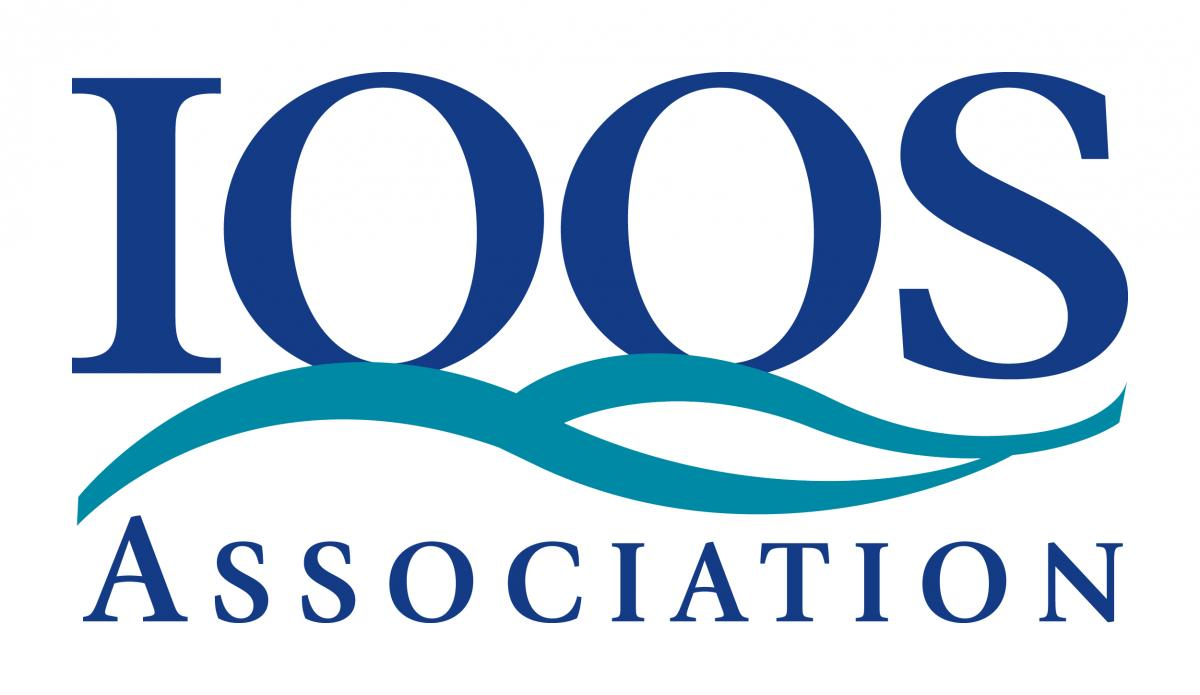 Expressed Needs
Structure 
Shared DEIA goals, objectives, terminology 
Information 
Expand regional DEIA toolkit - “exploratory assessment” 
Best practices - hiring practices, data accessibility, reaching underserved communities 
IOOS Program Office and Regional Association exchanges
Capacity 
Funding and capacity building for RAs
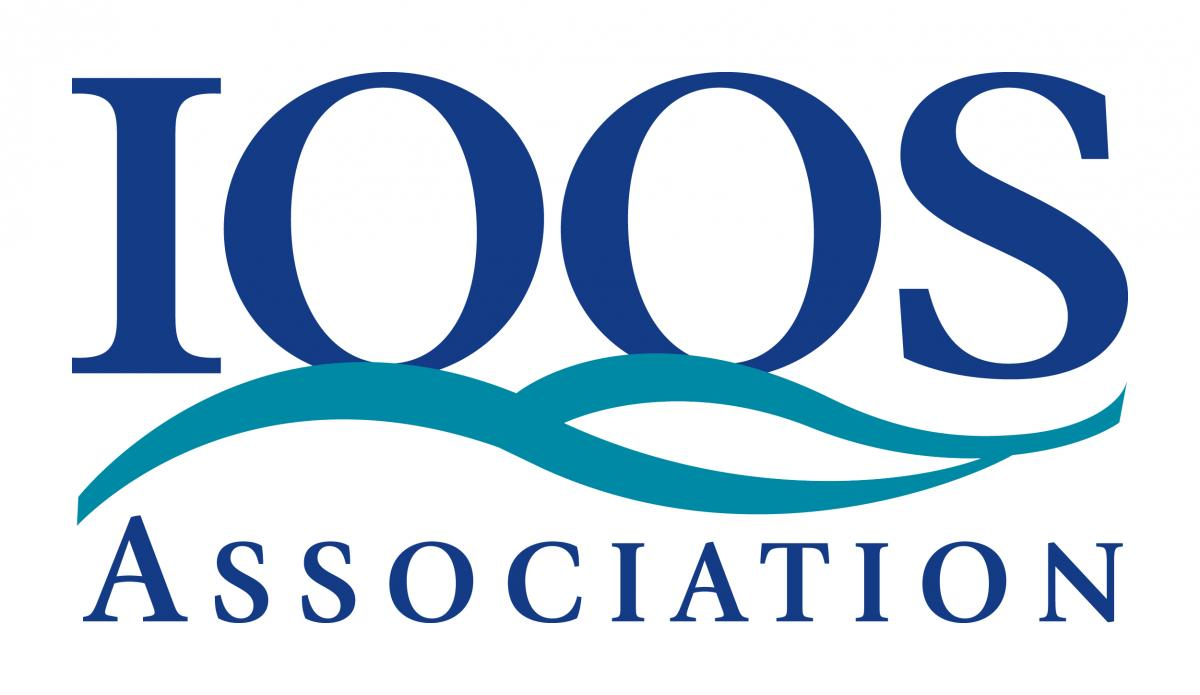 Approach
Collaboration and trusted partnerships are key
Accountability, open conversations, and reflection
Capacity (more than just checking the box)
Interagency dialogue and collaboration efforts
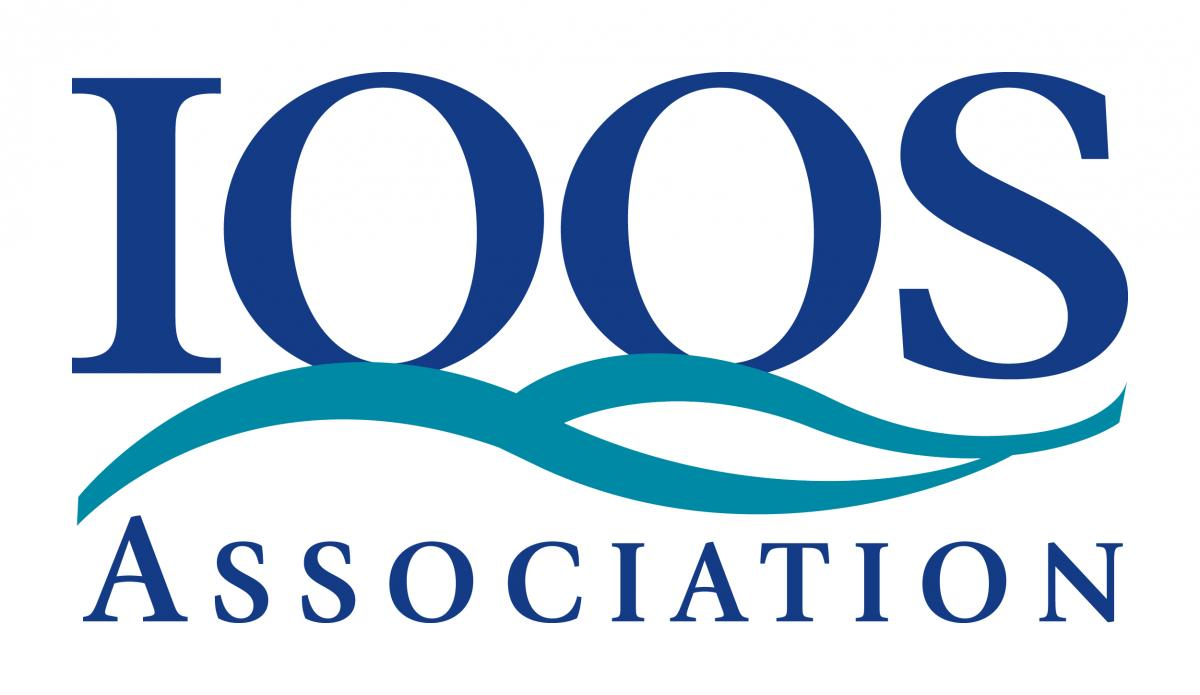 Fellowship Focus Areas
(1) Communicate DEIA activities internally and externally
Collate internal resources and updates
Prepare external communications (newsletters, webpage)
Facilitate Board discussions and next steps
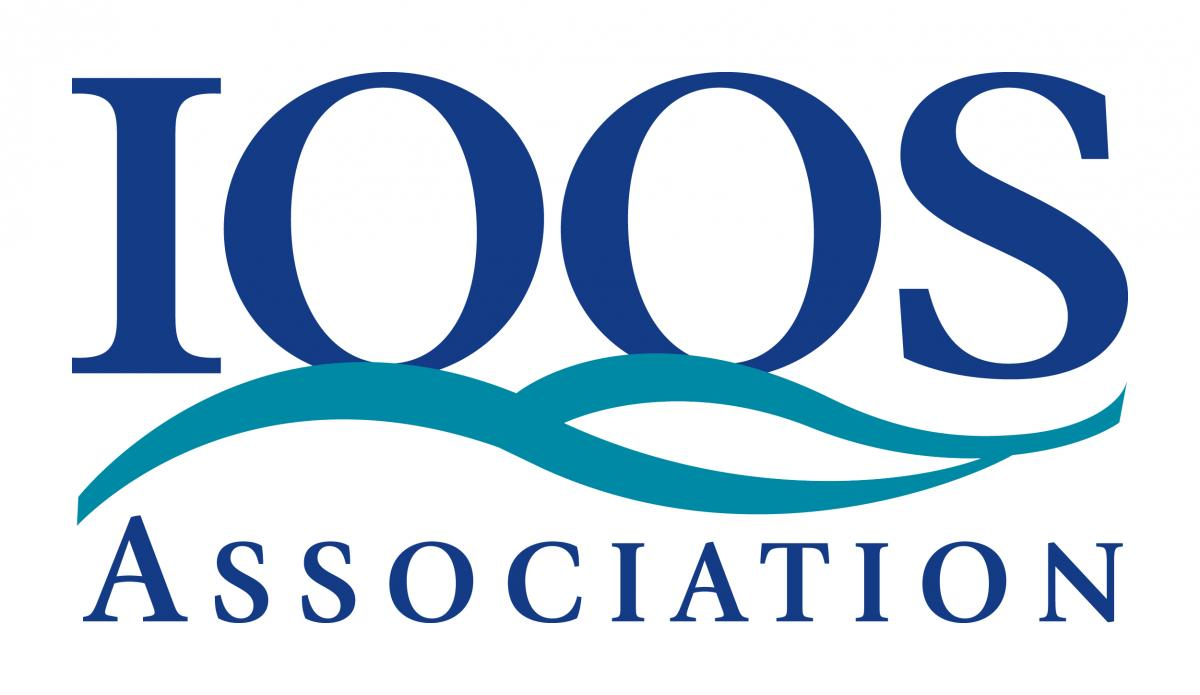 Fellowship Focus Areas
(2) Facilitate information and knowledge-sharing opportunities between the IOOS Office and RAs and among regional associations
Plan and facilitate monthly meetings, quarterly discussions (DEIA Dialogues), and informational webinars 
Meet regions where they are - exploratory “assessments”
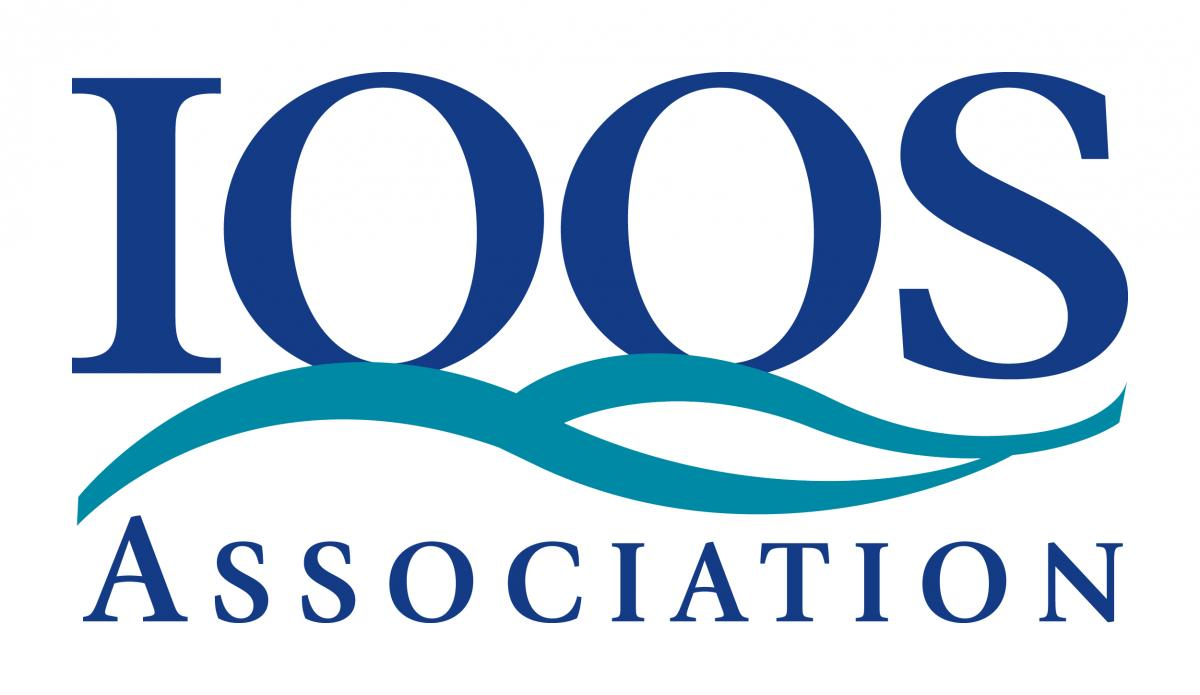 Fellowship Focus Areas
(3) Identify funding resources to support RA diversity efforts including Federal programs, foundation, and others 
Outline federal and foundation opportunities for capacity building and support for DEIA expansion 
Capacity of Regional Associations, Program Office to invest in relationships
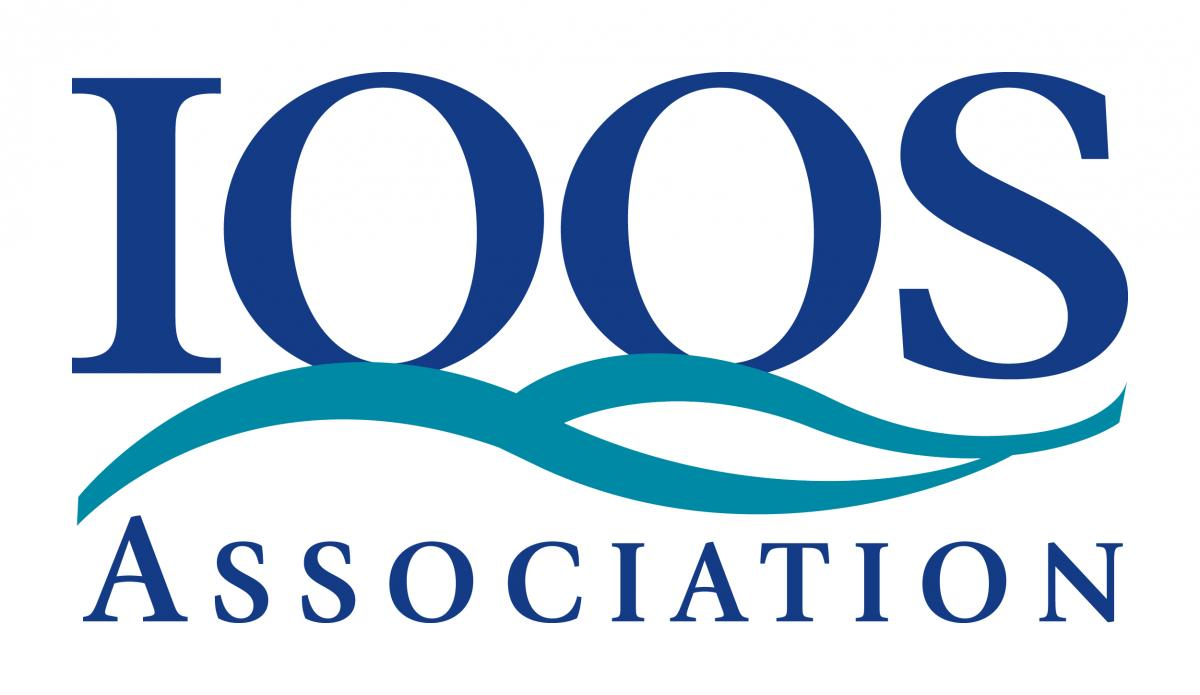 Fellowship Focus Areas
(4) Provide recommendations to improve service equity, develop long-term activities at both the national and regional level, and create new, and strengthen existing, long-term partnerships. 
IOOS DEIA Strategy
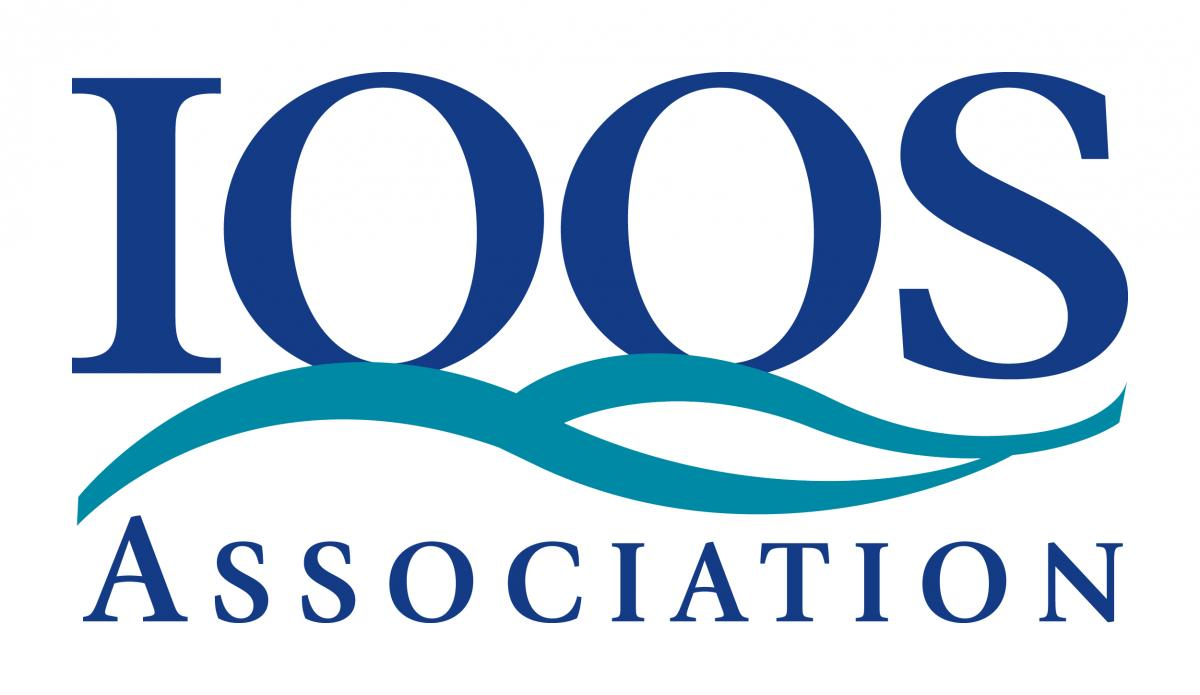 Summary
Short-term objectives
Gathering lessons learned and outlining opportunities
Facilitating community dialogues at the national and regional level to develop common understanding
Long-term objectives
IOOS DEIA Strategy 

Ultimately, these efforts become normalized with shared understanding and support across IOOS
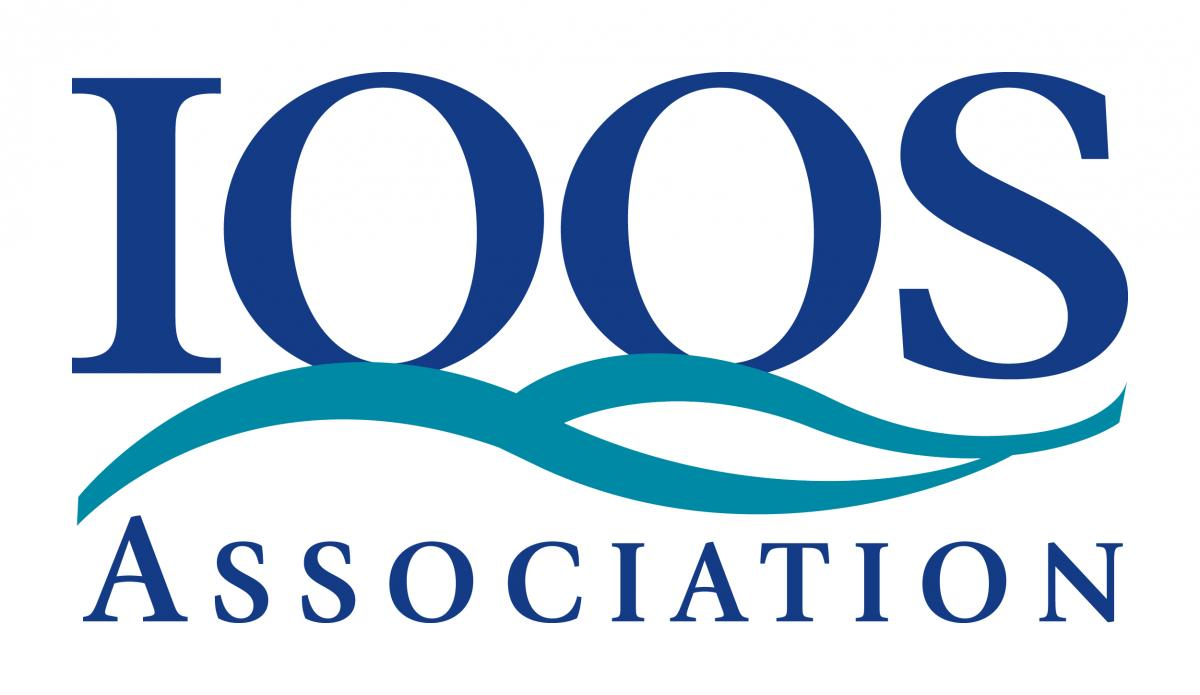 Considerations for the Advisory Committee
Thanks to the Diversity, Inclusion, and Service Equity PWG!
Community of practice and support…
Please share resources or contacts… 




Thank you!
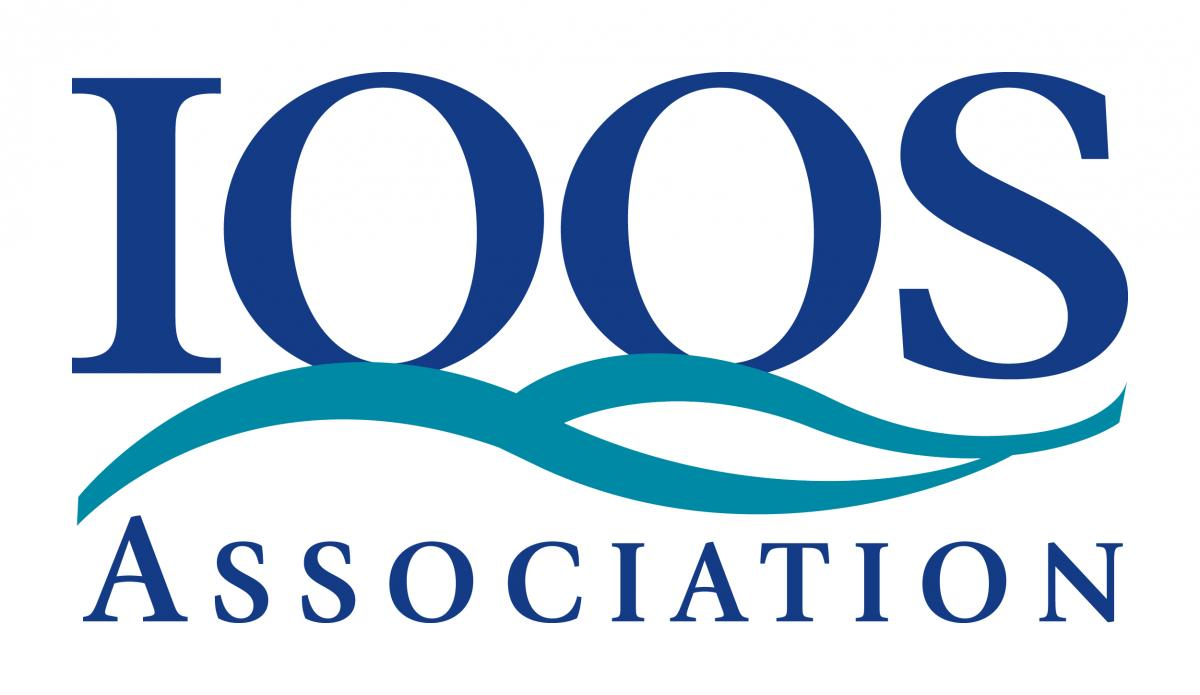